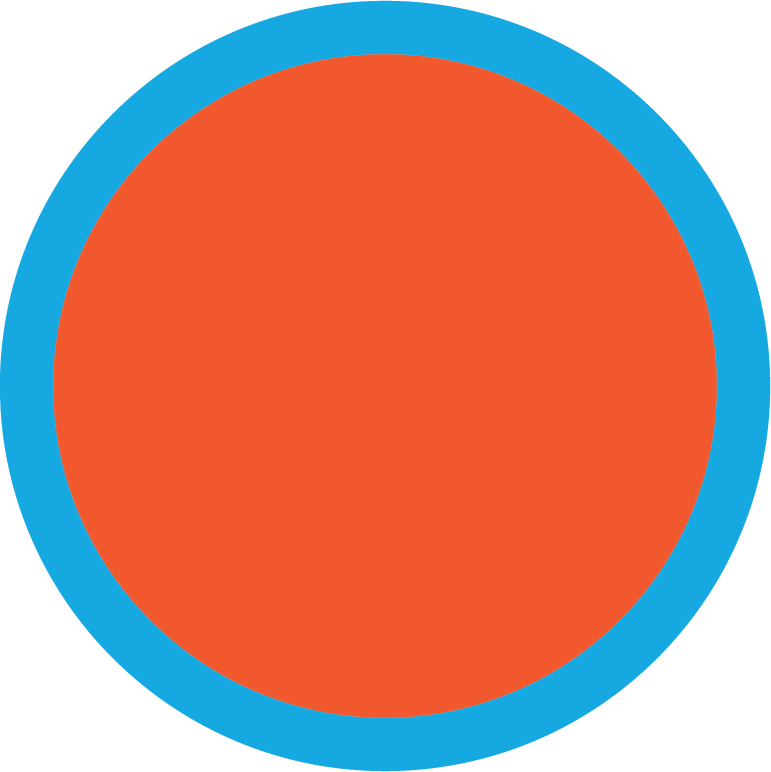 Unit  8
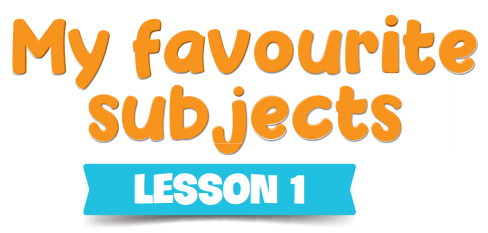 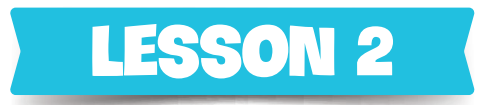 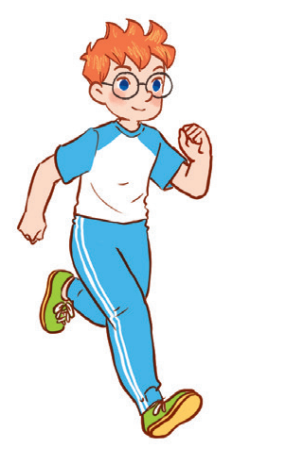 Period 4
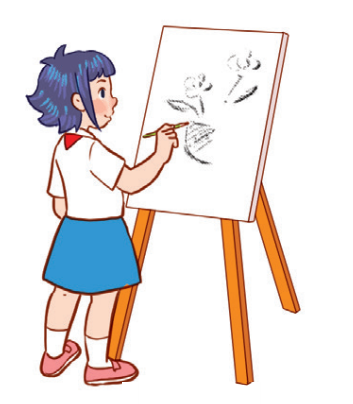 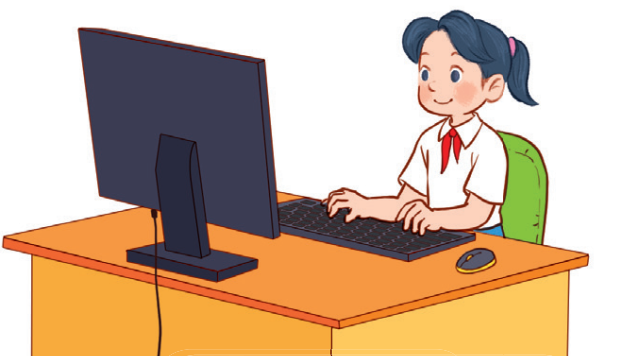 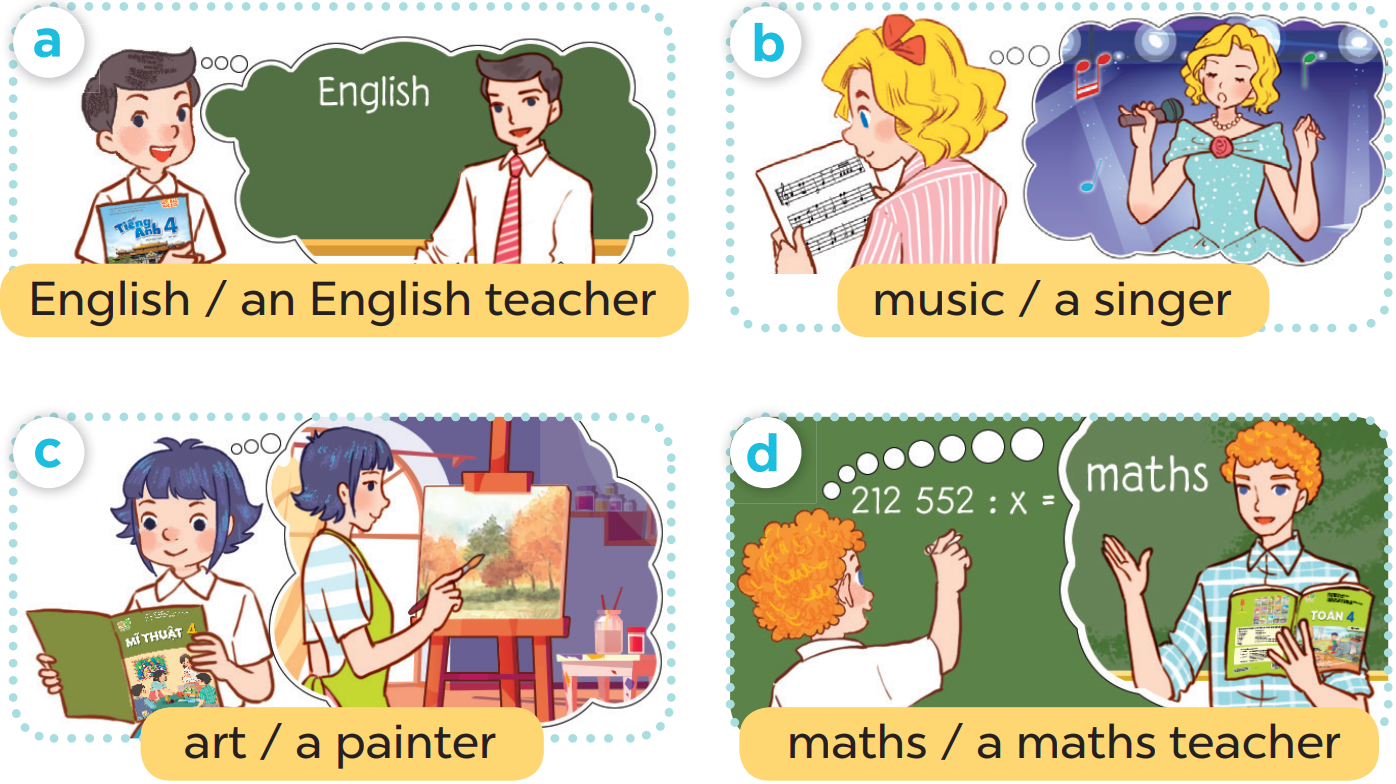 2
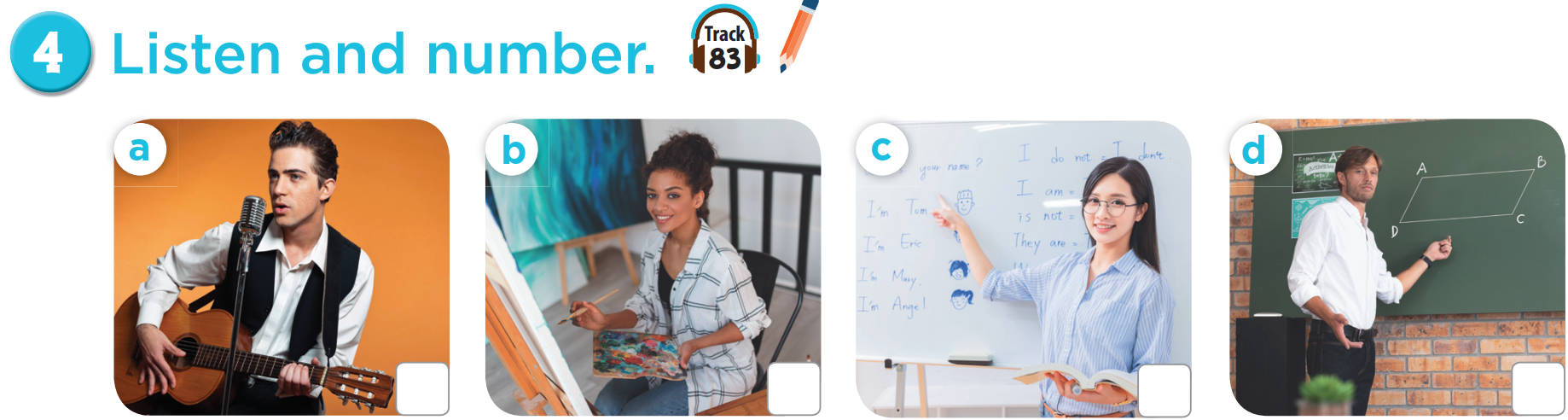 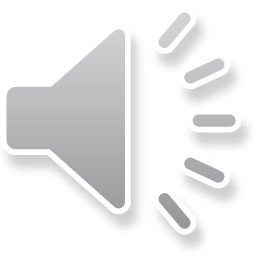 3
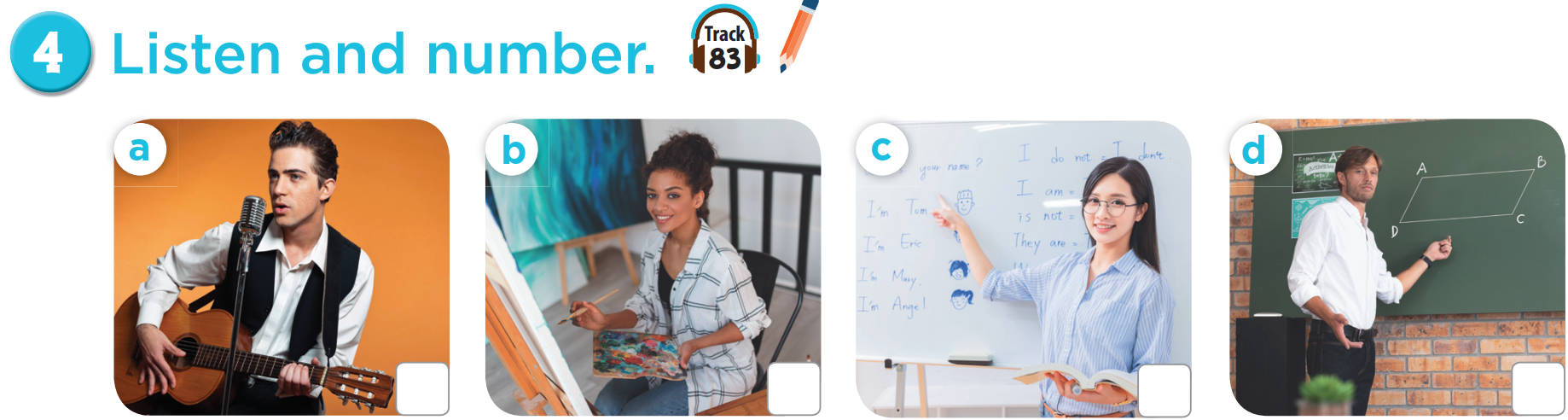 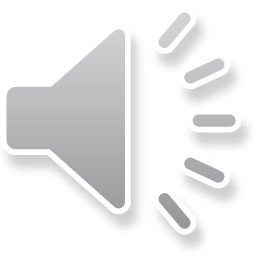 1
2
4
3
4
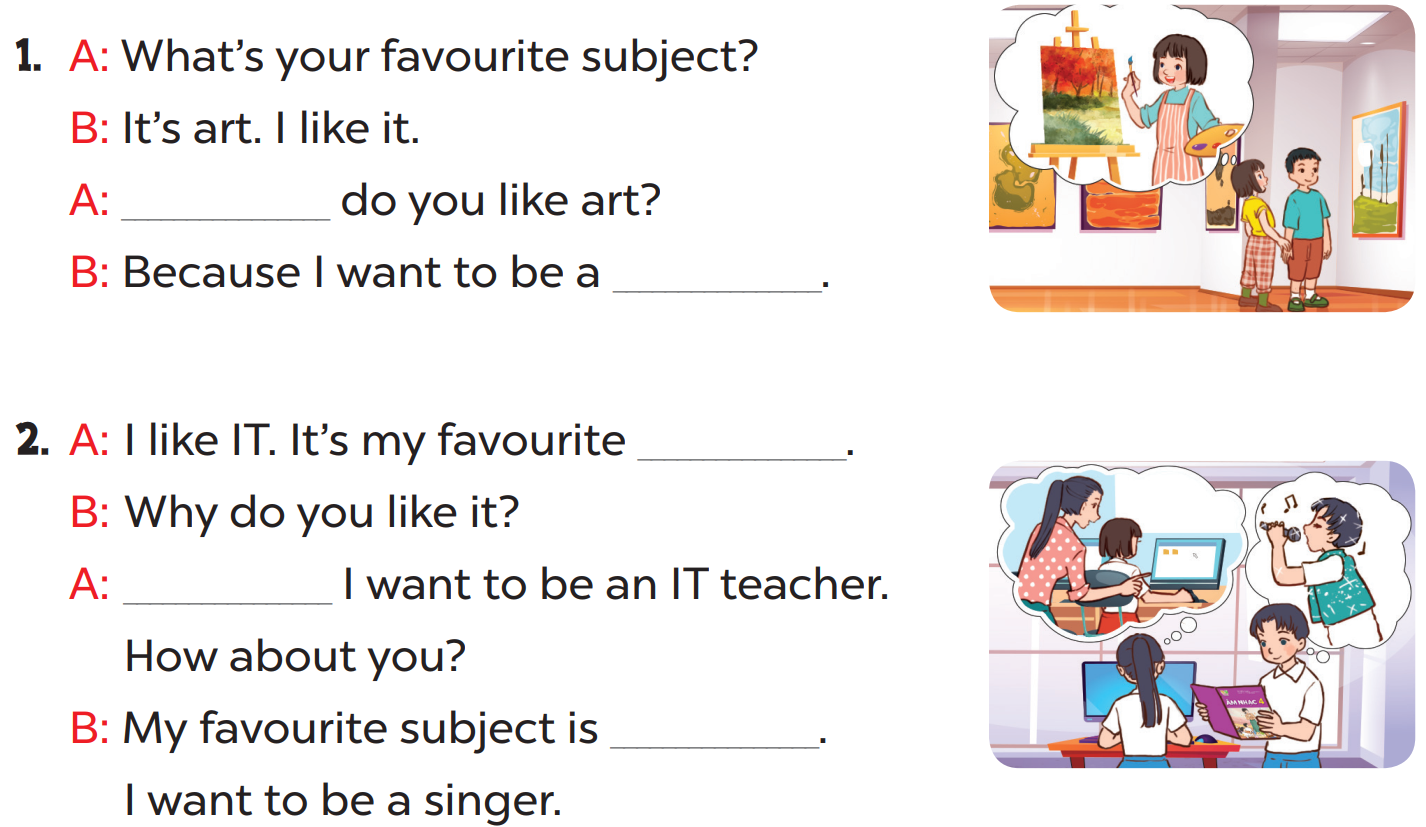 5
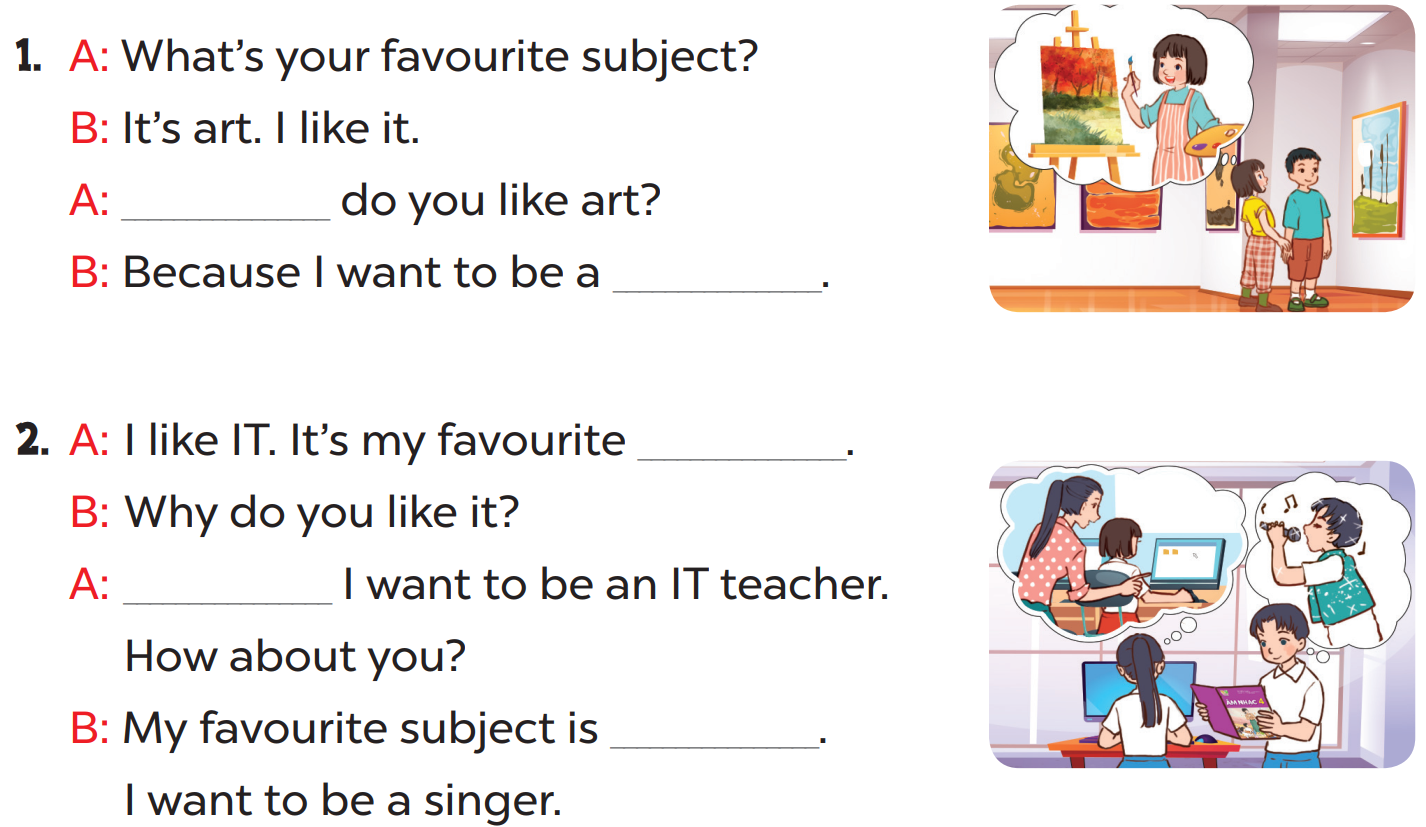 Why
painter
subject
Because
music
6